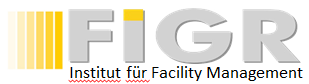 Eckig oder abgerundet?
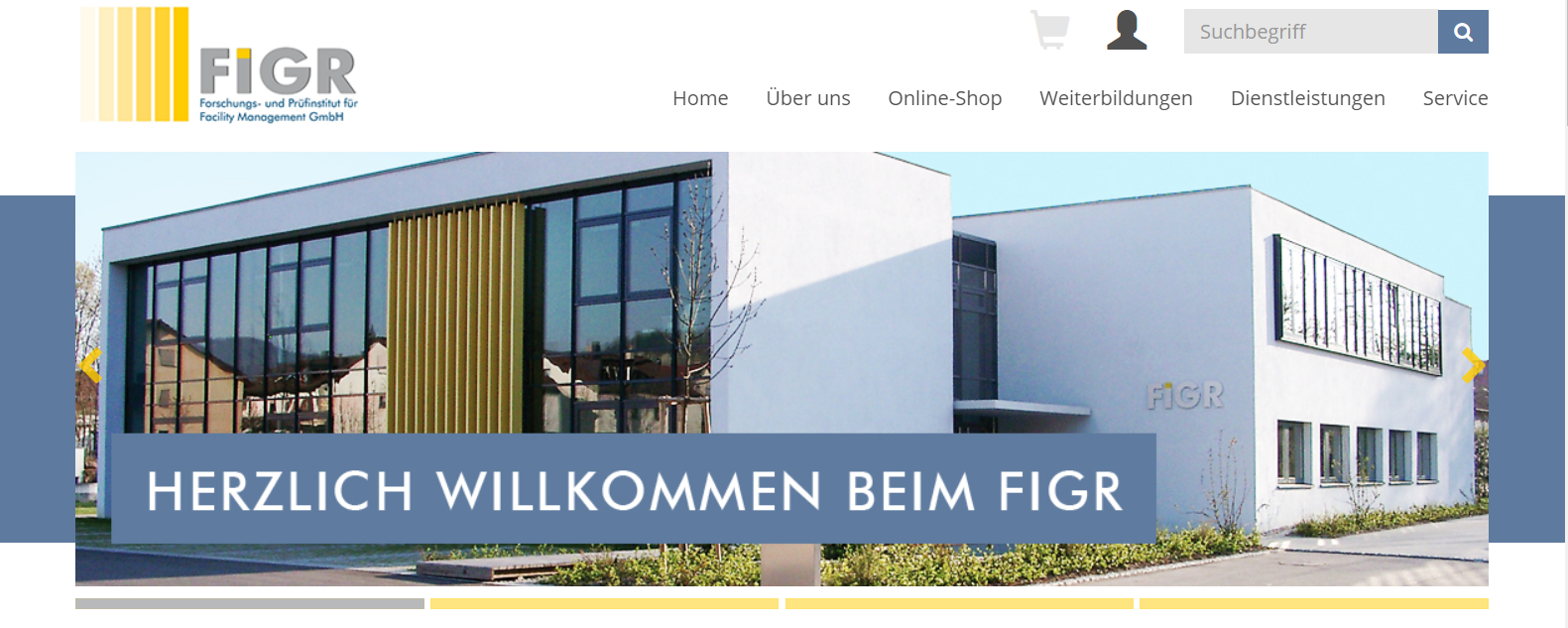 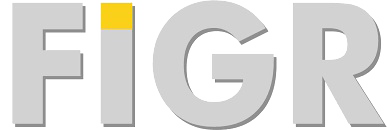 Ihr
Seminare – Lehrgänge – Services - Verlag
Login
E-Classrooom
Institut für Facility Management
HERZLICH WILLKOMMEN
Seminarfinder
Stichwort, Dozent, Nummer
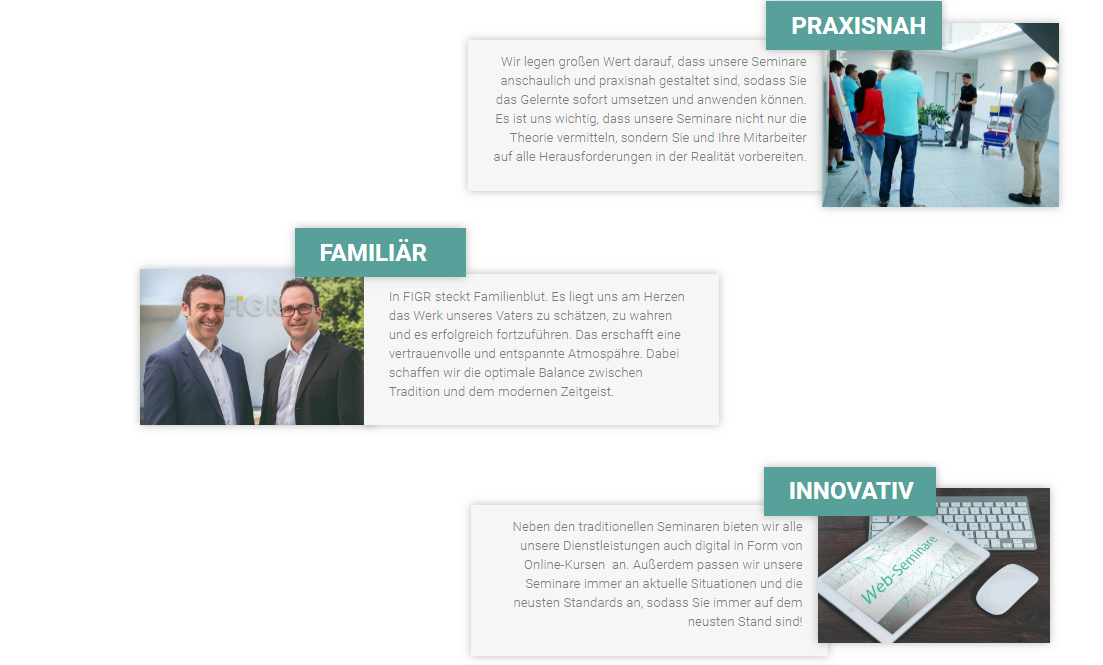 Wir legen großen Wert darauf, unsere Seminare anschaulich und praxisnah zu gestalten. 
Durch die Gestaltung vermitteln wir nicht nur Theorie, sondern bereiten Ihre Mitarbeiter 
auf alle realen Herausforderungen im Alltag vor. Das ermöglicht es Ihnen das Gelernte 
sofort praktisch in Ihren Berufsalltag zu integrieren.
Im FIGR pulsiert das Herzblut unseres zu früh verstorbenen Vaters Walther Wilhelm. 
Seine Vision möchten wir voller Wertschätzung erfolgreich fortführen. Durch unseren 
Familiengeist schaffen wir eine vertrauensvolle und entspannte Lernatmosphäre. Diese 
Atmosphäre stellt die optimale Balance zwischen Tradition und modernem Zeitgeist dar.
Wir verstehen uns als (Bindeglied/Multiplikator/Kommunikator) zwischen der Forschung & Entwickung 
und dem Berufsalltag. Das scharfe Beobachten des Markts ermöglicht es uns jederzeit die aktuellsten 
Standards und Trends zu schulen. Im Zuge der Digitalisierung bieten wir alle Produkte auch als Online an.
So gewinnen Sie mit uns ortsungebunden ein Stück Zukunft !
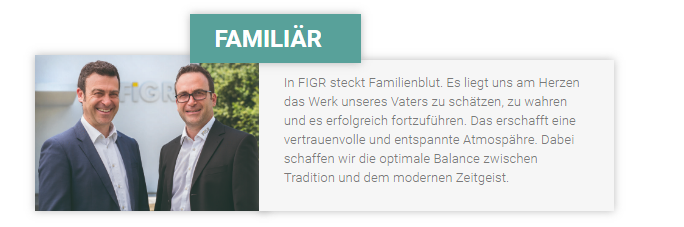 NACHHALTIG
Bevor wir Empfehlungen aussprechen, prüfen wir alle Innovationen auf ihre Nachhaltigkeit.
Das heißt für uns: Funktioniert das in der Praxis? Schonen wir mit einer Anschaffung langfristig
Ressourcen? Und mit welchen Argumenten können Sie die Anschaffung beim Kunden verkaufen?
Dank diesem Dreischritt erhalten Sie durch unsere Schulungen einen echten Mehrwert.
Bild
Bild
Bild
Bild
Seminare
Lehrgänge
Verlag
Beraten,
Prüfen,
Messen
vor Ort, Online und Inhouse
Zertifizierte Abschlüsse
Fachbücher & Apps
jetzt entdecken
jetzt entdecken
jetzt entdecken
jetzt entdecken
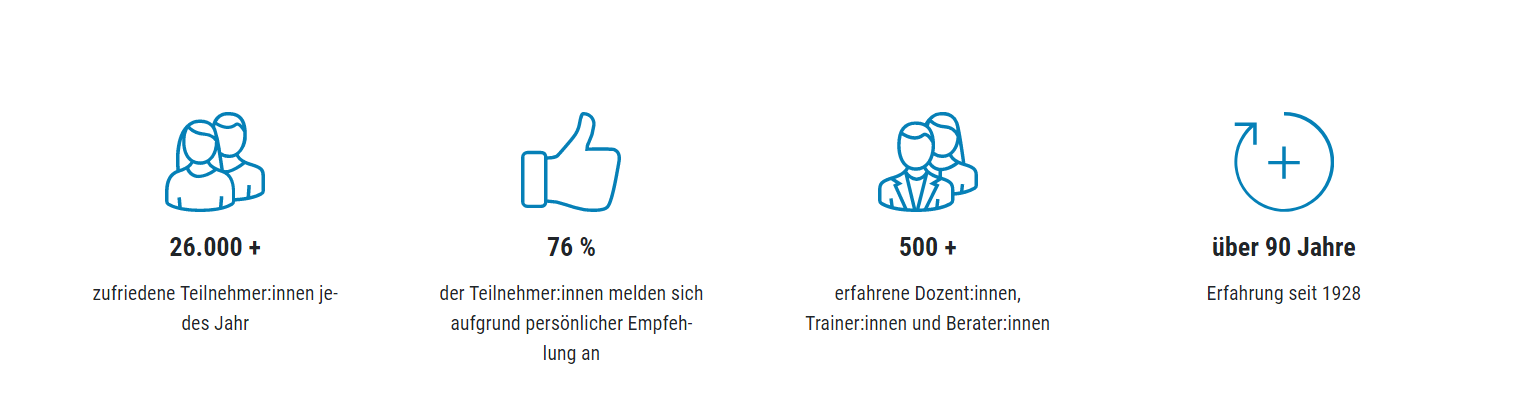 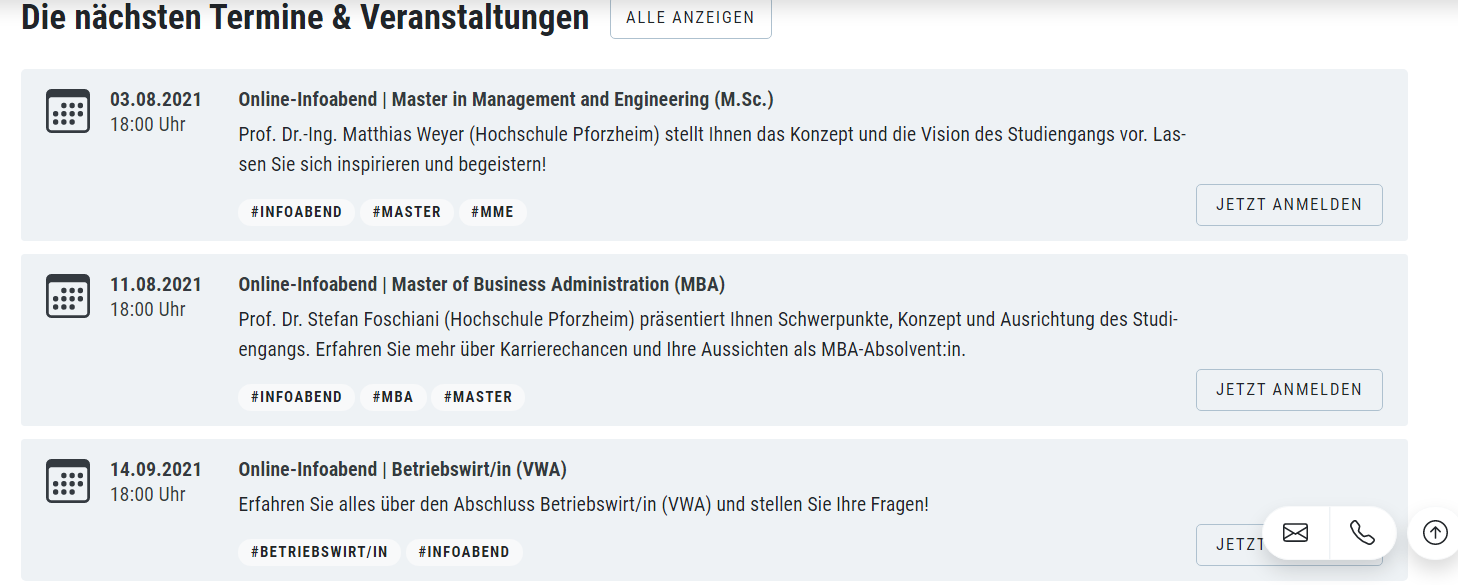 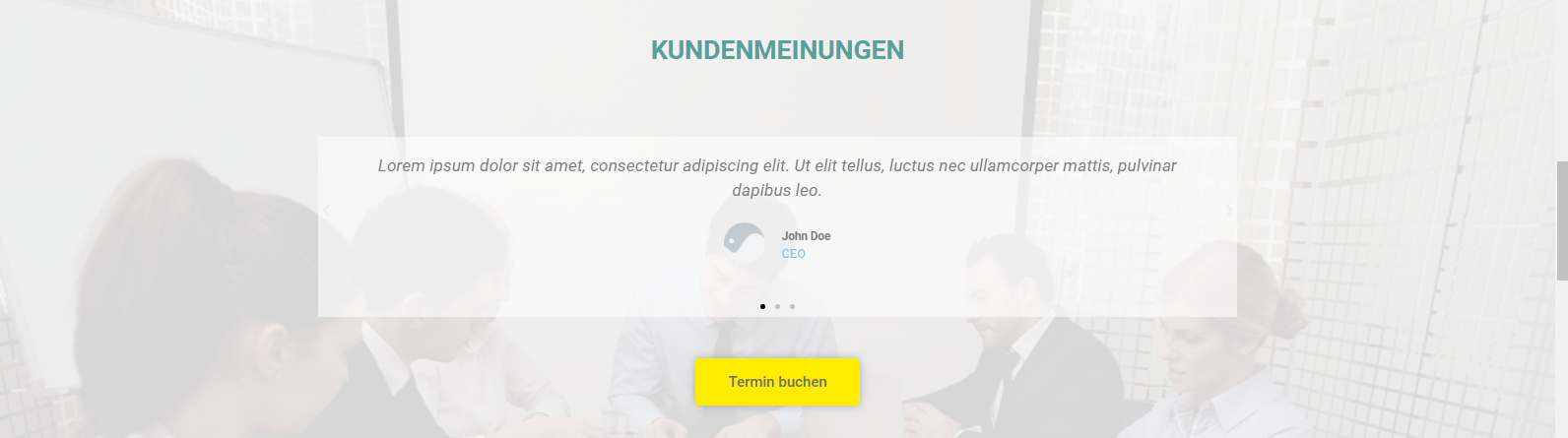 Mitlaufend
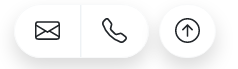 Sie haben Fragen?
Andreas Lutz
Geschäftsführer
Martin Lutz
Geschäftsführer
Miriam Priester
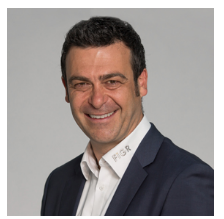 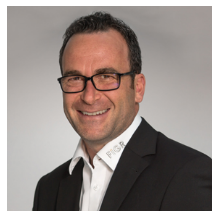 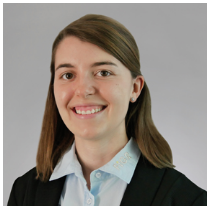 B.Sc. Hygienetechnik
Referentin, Beraterin
Diplom Betriebswirt
Seminar-Management
Marketing
Öffentlich bestellter und vereidigter Sachverständiger 
Staatlich geprüfter Hygienetechniker 
Gebäudereinigermeister
Nico Hofmann
Dagmar Schaumlöffel
Thomas Singh
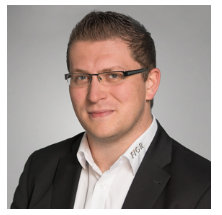 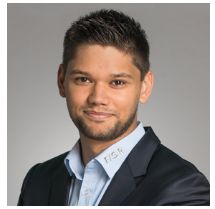 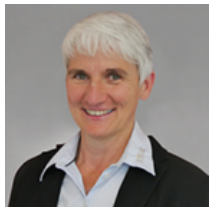 B.Sc. Hygienetechnik
Gebäudereiniger
Dipl. Ing. HygienetechnikGeprüfte Desinfektorin
Gebäudereinigermeister
Referent, Berater, Prüfer
Matthias Geiselhart
Cornelia Hipp
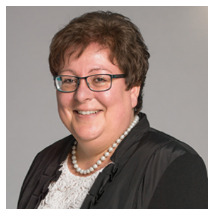 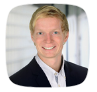 Gute Seele des Hauses
Administration
Verlag
M. Sc. Angewandte Chemie
Referent, Prüfer, Fotograf
Systemischer Coach
Wir haben Antworten oder finden sie  gemeinsam!
Bild
Bild
Bild
Bild
Beratung
Produktprüfung
Gutachten
QS-App
kurzinfo
kurzinfo
kurzinfo
kurzinfo
jetzt entdecken
jetzt entdecken
jetzt entdecken
jetzt entdecken
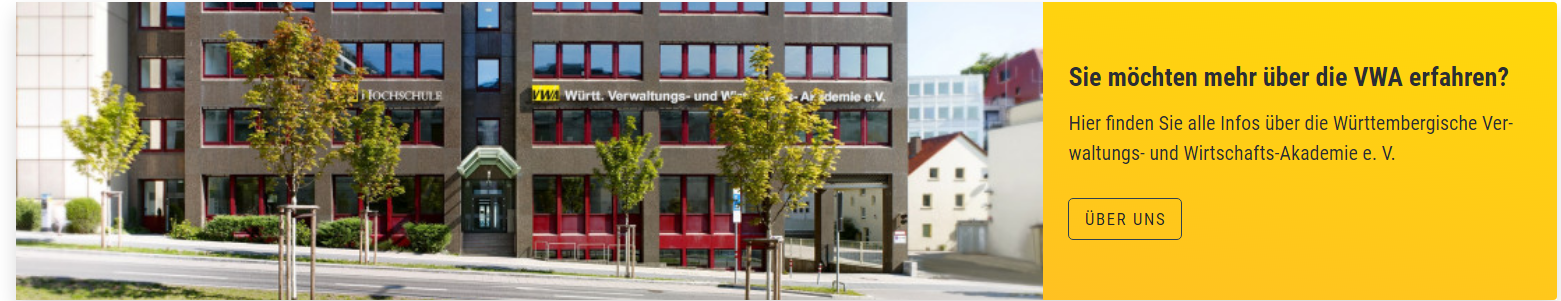 Sie möchten mehr über das FIGR erfahren?

Unsere Geschichte, …
über uns
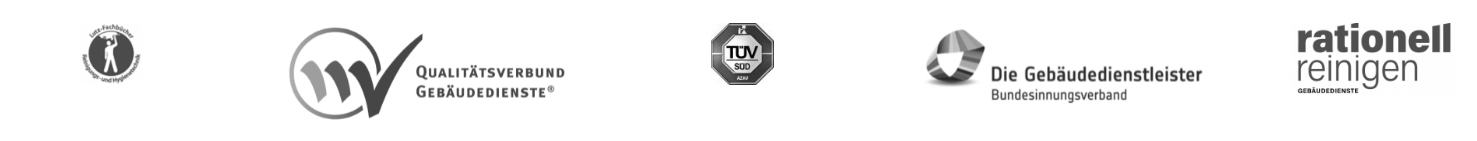 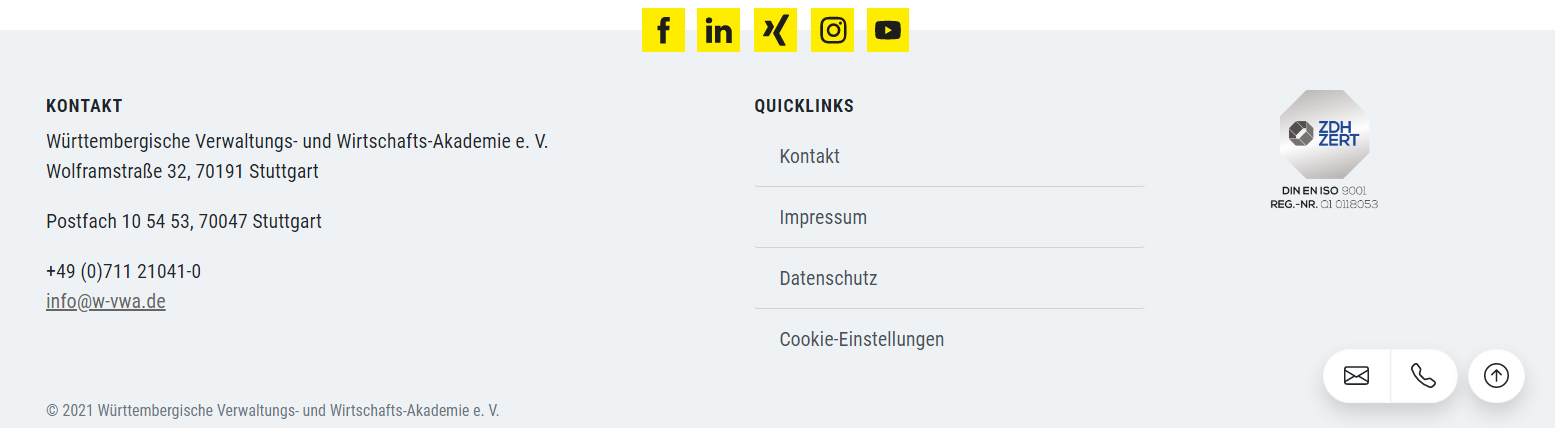 Wichtig: link von jeder Einbahn-Unterseite zur 
Nächsten Station  Kundenreise!